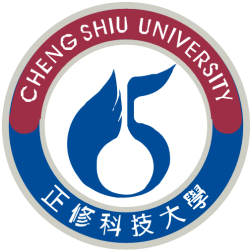 正修科技大學體育室主辦
102年度第二學期校內運動競賽一覽表